Matching doskonały
Wybierz praktykę lub staż 
i sprawdź, jak pasujemy studentom.
Aplikuj do 11 kwietnia na pzu.pl/studenttalent
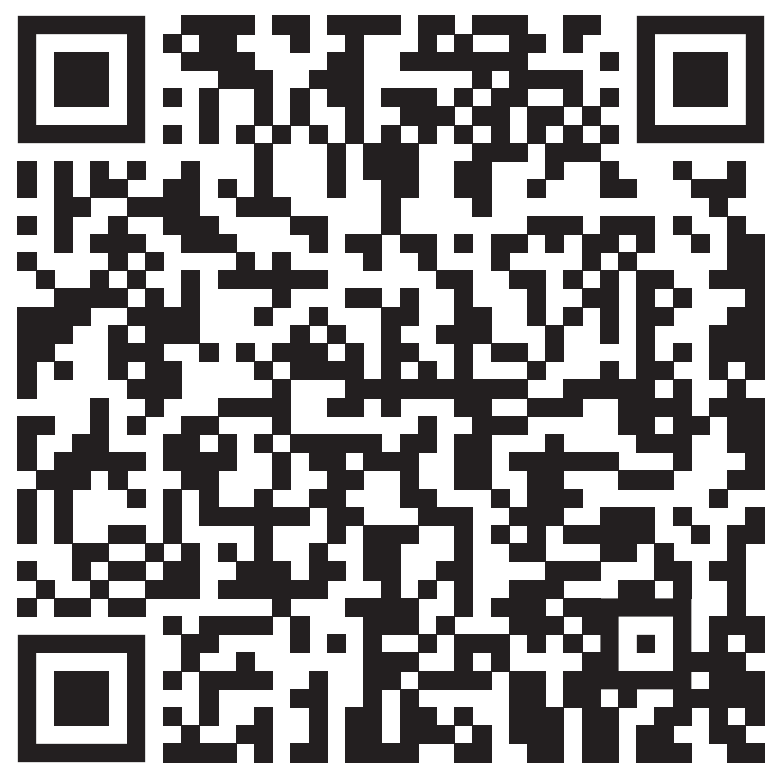 [Speaker Notes: Możesz zmieniać zdjęcia w prezentacji, aby to zrobić:

Kliknij myszą na zdjęcie i usuń je (klawisz Delete).
Kliknij na ikonę, aby dodać zdjęcie.
Wybierz zdjęcie, które chcesz wstawić i kliknij Wstaw.

Chcesz zmienić kadr zdjęcia?
Kliknij myszą na zdjęcie. 
W zakładce Formatowanie kliknij Przytnij
Myszą przesuń zdjęcie]
Praktyka czy staż?
Mamy dla Ciebie ponad 60 ofert w obszarach, m. in.: analizy, IT, finansów, prawa, sprzedaży, marketingu, aktuariatu, ryzyka, inwestycji i audytu.
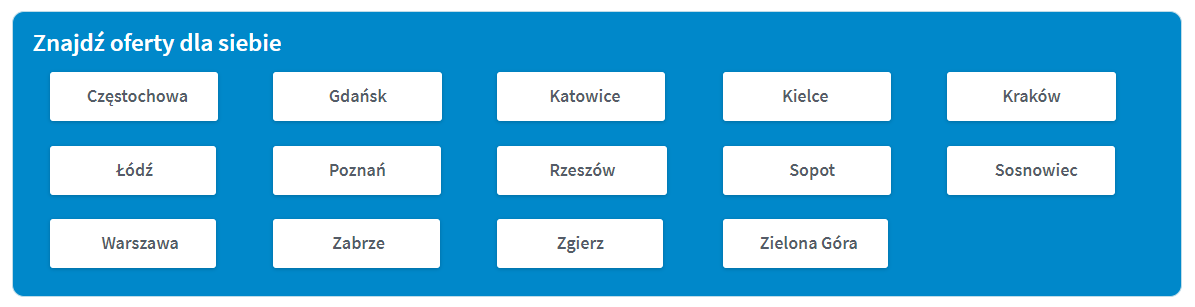 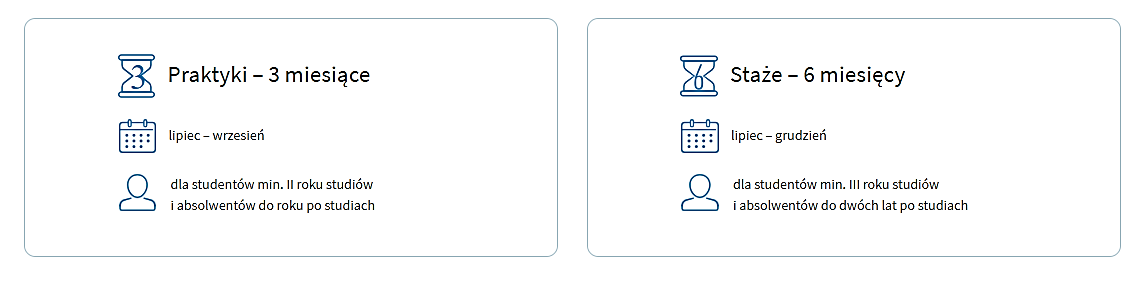